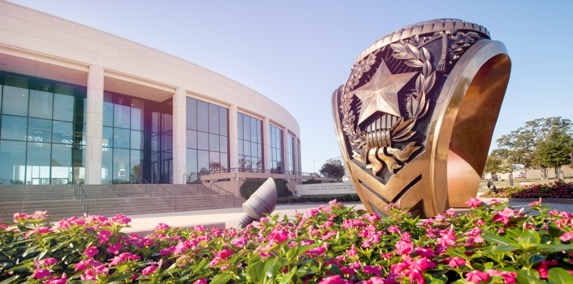 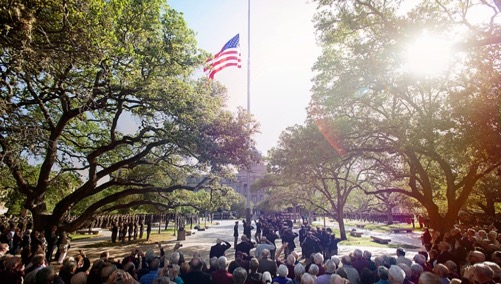 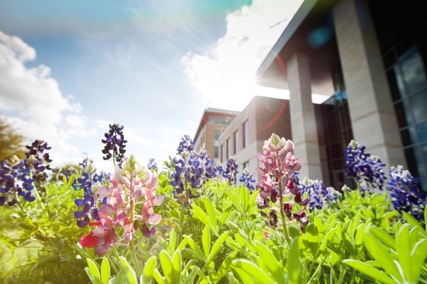 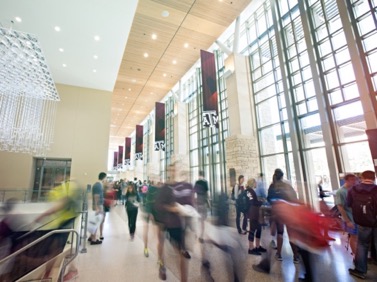 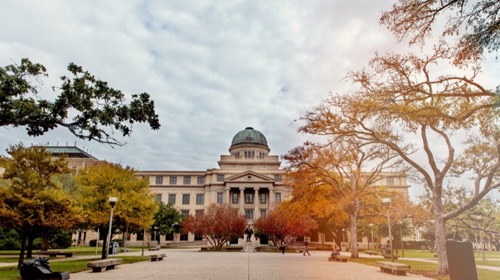 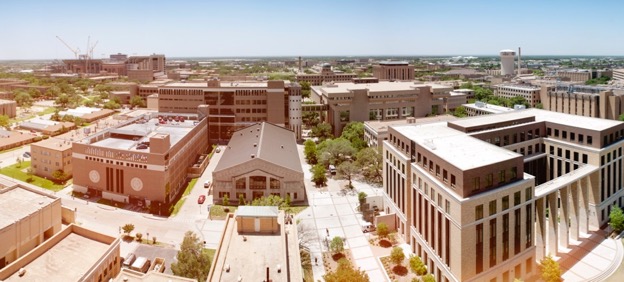 TIME SERIES Forecasting OF S&P 500 INDEX
STAT 689
v
forecasting
Forecasting is the process of making predictions of the future based on past and present data!
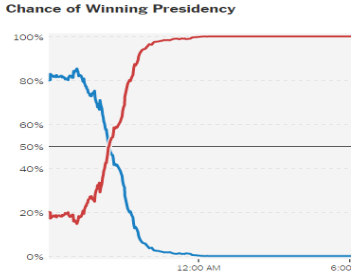 forecasting
Coming up with predictions is important.

It is also very hard since none has the correct model of the world.

Explaining a particular kind of prediction is equally important, since you can make a more compelling case out of it.
How to forecast?
Are causal relationships necessary for forecasting?
	Not necessarily! 
	A lot of times, the past observations of certain variables are the best forecasters of future observations.

Can we just use anything?
	Not necessarily, since there are a lot of spurious co-movements.

What to do?
	Strike a balance! 
	Good models are the ones that capture time series properties of the data, as well as adhere to some economic theory.
Some Key Concepts
Trend
	Trend is component of time series that represents variations of ow frequency (usually with period longer than 8 years).
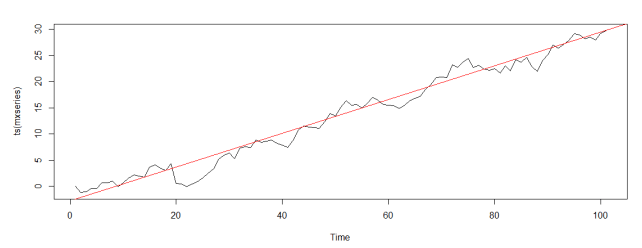 Source: www.oraylis.de/blog/trend-in-times-series-analysis
Some Key Concepts
Seasonality
	Seasonality is component of time series that represents intra year fluctuations. More or less stable year after year.
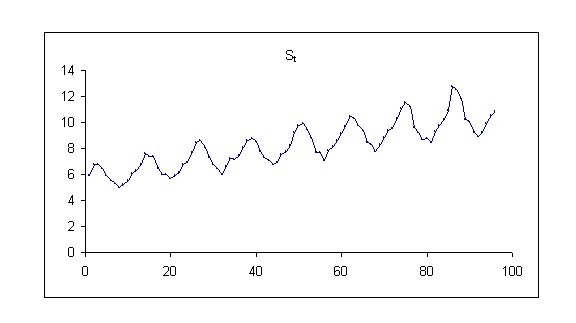 Source: www.epixanalytics.com/modelassist/AtRisk/Model_Assist.htm#Time_series/Seasonal_time_series.htm
Some Key Concepts
Trend + Seasonality
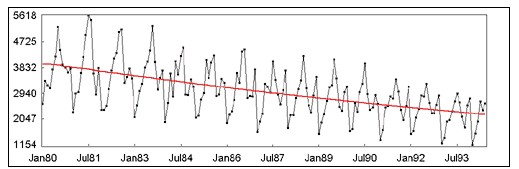 Source: http://www.gistatgroup.com/cat/examples/ex_1_4.html
Some Key Concepts
Stationary Series


 Constant Mean




 Constant Variance
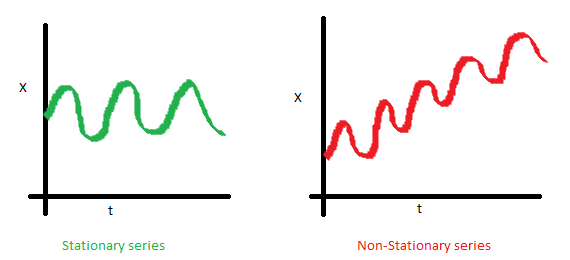 Why do we care about ‘Stationarity’ in Time Series Forecasting?
Some Key Concepts
Random Walk

X(t) = X(t-1) + Er(t)
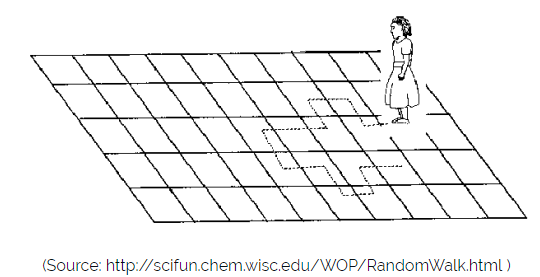 Data
The Standard & Poor's 500, often abbreviated as the S&P 500, or just the S&P, is an American stock market index based on the market capitalizations of 500 large companies having common stock listed on the NYSE or NASDAQ.

S&P 500 is a good representative of US stock market as well as US economy.

Stock Prices from January, 1995 to March 2018 are used for forecasting.
Exploratory Data Analysis
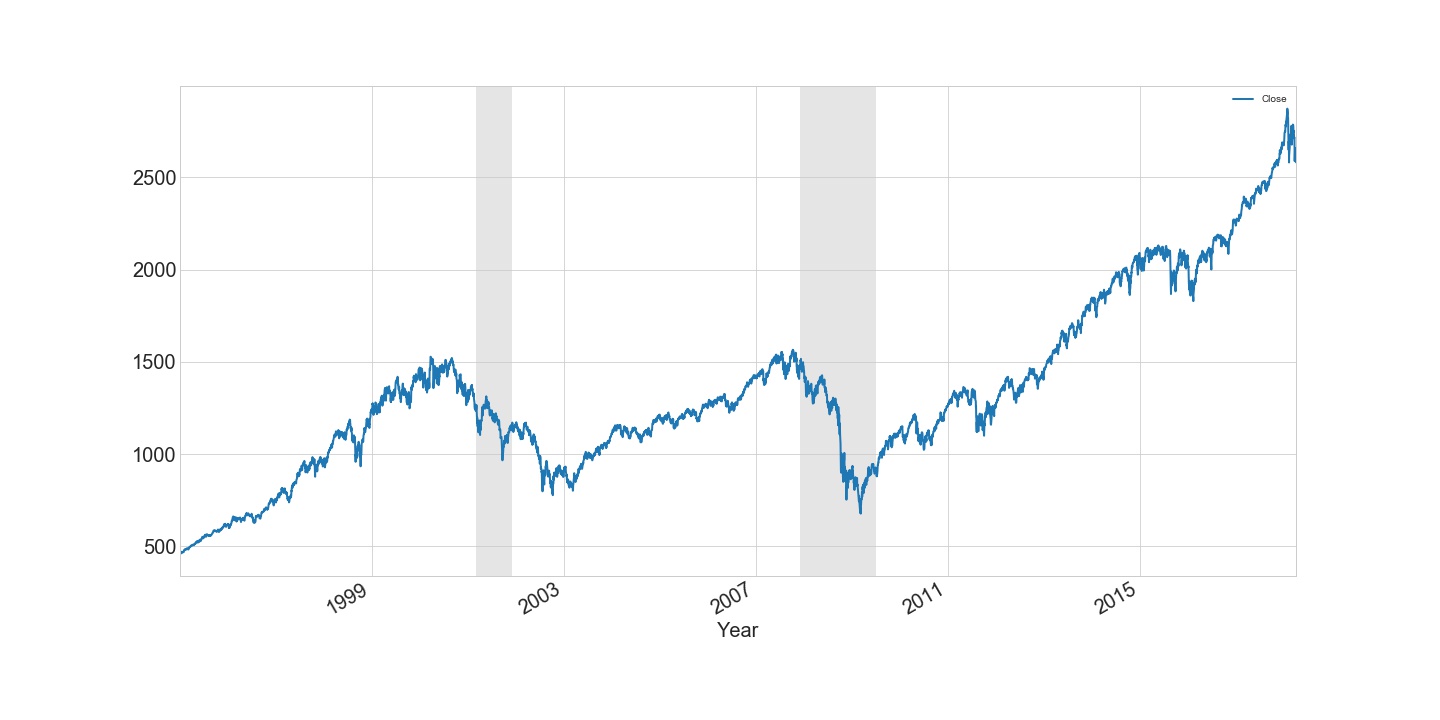 Some Key Concepts
Random Walk

X(t) = X(t-1) + Er(t)
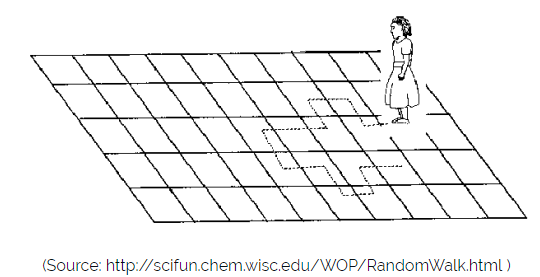 Exploratory Data Analysis
S&P 500 Daily Stock Prices
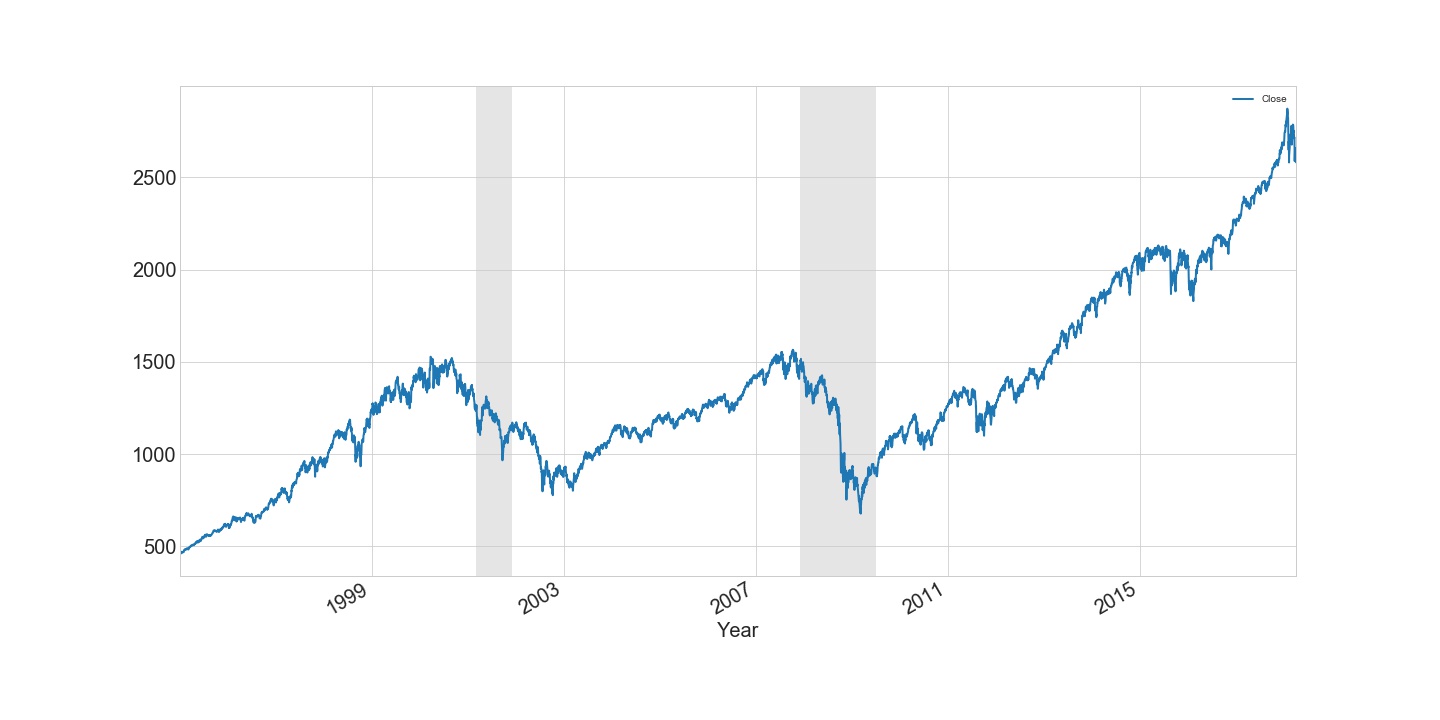 Exploratory Data Analysis
Trend
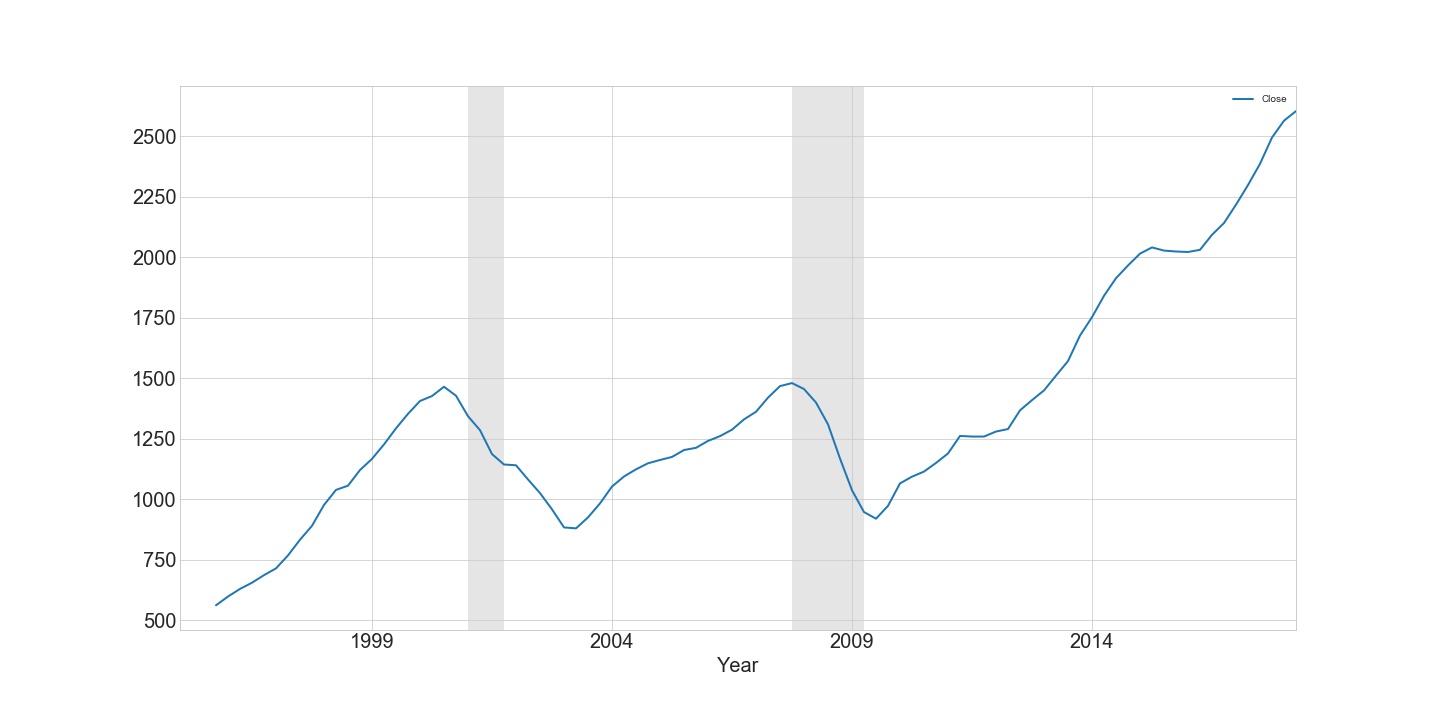 Exploratory Data Analysis
Stationarity
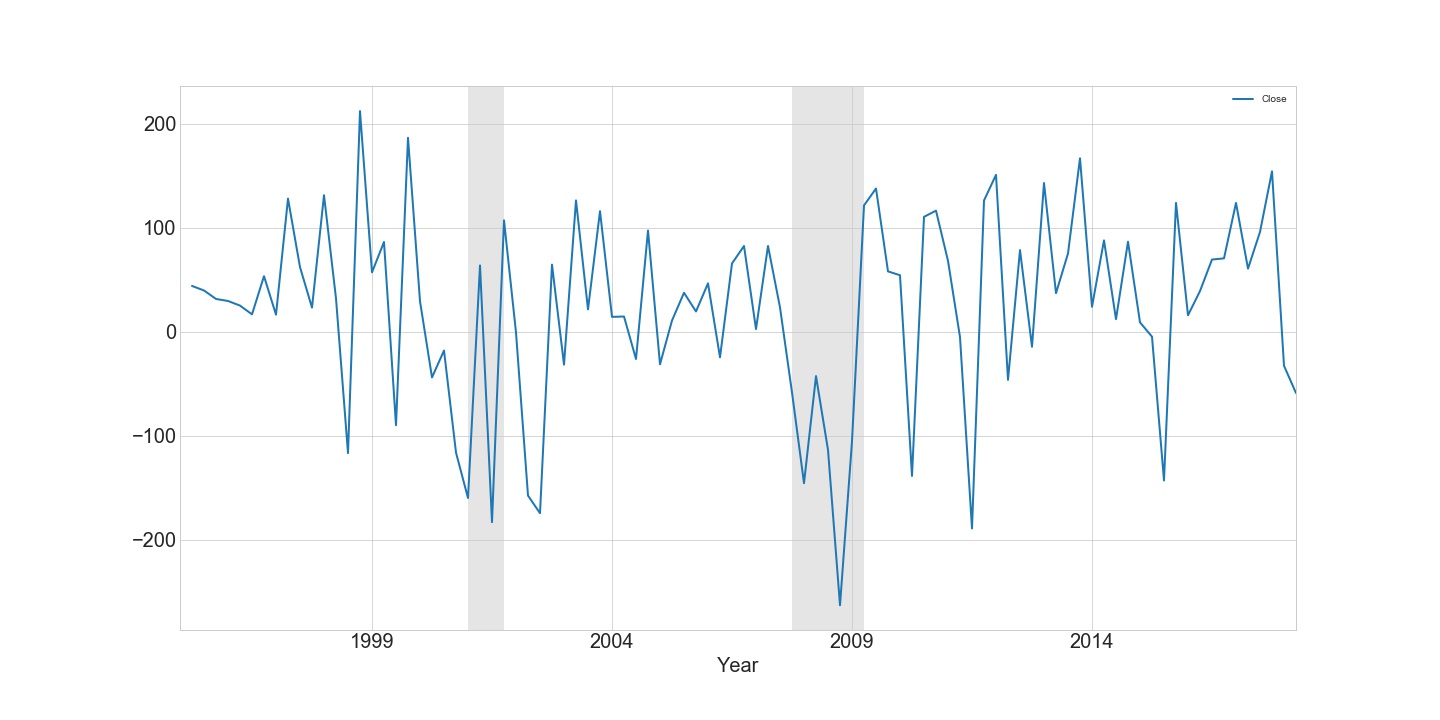 Exploratory Data Analysis
Auto-Correlation
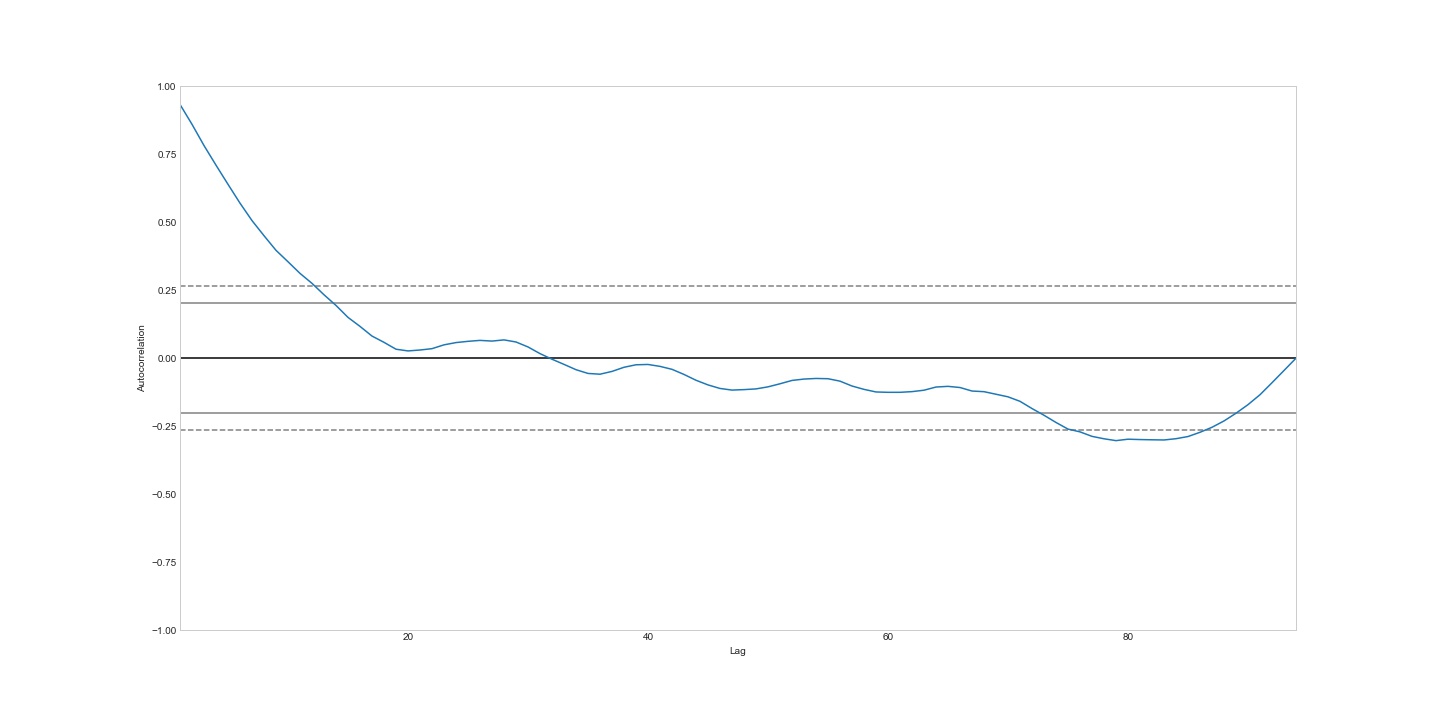 Exploratory Data Analysis
Auto-Correlation
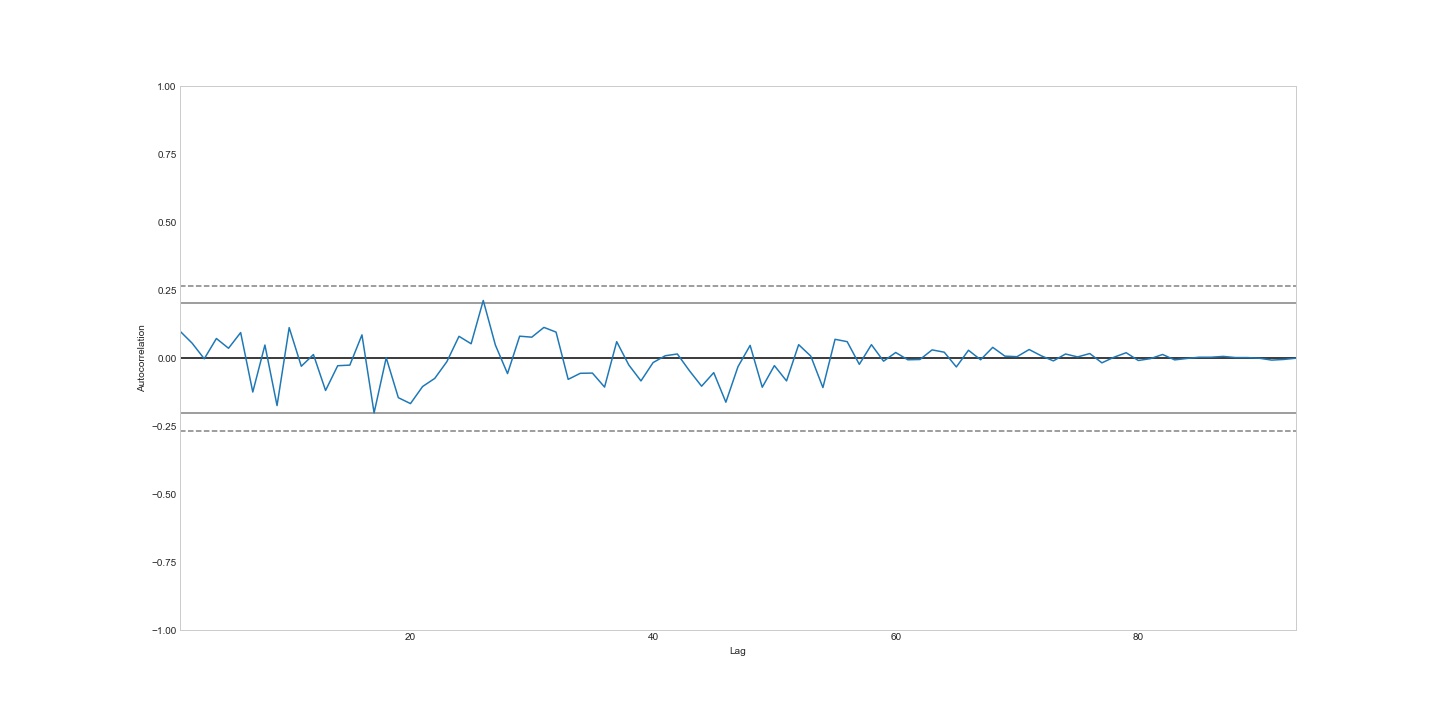 Exploratory Data Analysis
S&P 500 vs GDP
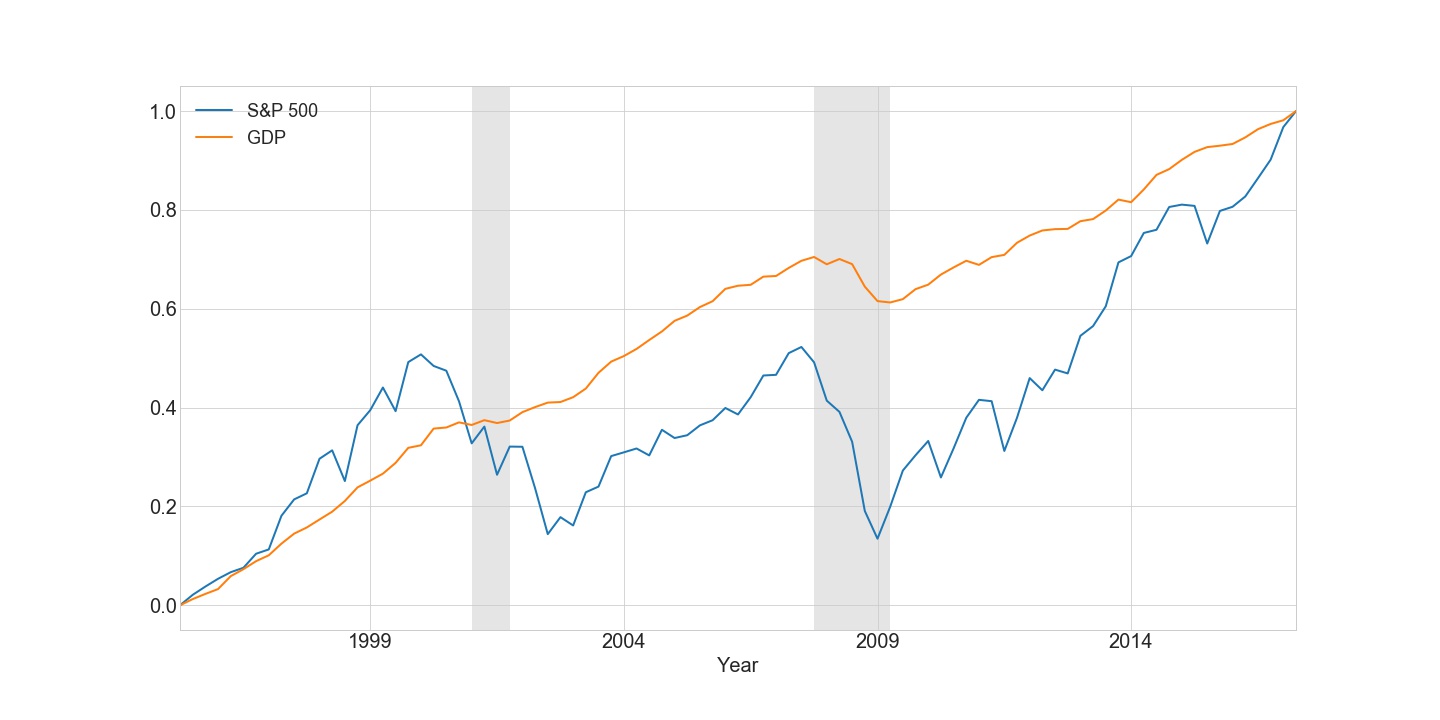 Modeling
ARIMA
	Stands for Autoregressive Integrated Moving Average

AR (Autoregressive model):
	The autoregressive model specifies that the output variable depends linearly on its own previous values
	
			AR(p) Yt = β0 + β1Yt-1 + β2Yt-2 + ... + βpYt-p + et
Modeling
MA (Moving Average):
	Moving average model is a common approach for modeling univariate time series. It specifies that the output variable depends linearly on the current and various past values.
	
			MA (q) Yt =  µ + et + θ1et-1 + θ2et-2 + ... + θq et-q	

*	ARIMA models are generally denoted ARIMA(p,d,q) where parameters p, d, and q are non-negative integers, p is the order (number of time lags) of the autoregressive model, d is the degree of differencing (the number of times the data have had past values subtracted), and q is the order of the moving average model.
Modeling
RNN– Recurrent Neural Networks

What is RNN ? 

Why are we using RNN for time series ?

Why not regular Neural Nets?
Modeling
Context 
Simple multi-layered neural networks classifiers – When given a certain input, tag the input as belonging to one of the many classes.
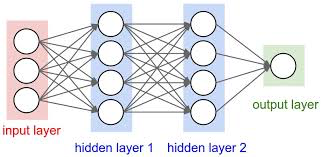 https://www.pyimagesearch.com/2016/09/26/a-simple-neural-network-with-python-and-keras/
Modeling
RNN

As the RNN traverses the input sequence, output for every input also becomes a part of the input for the next item of the sequence.
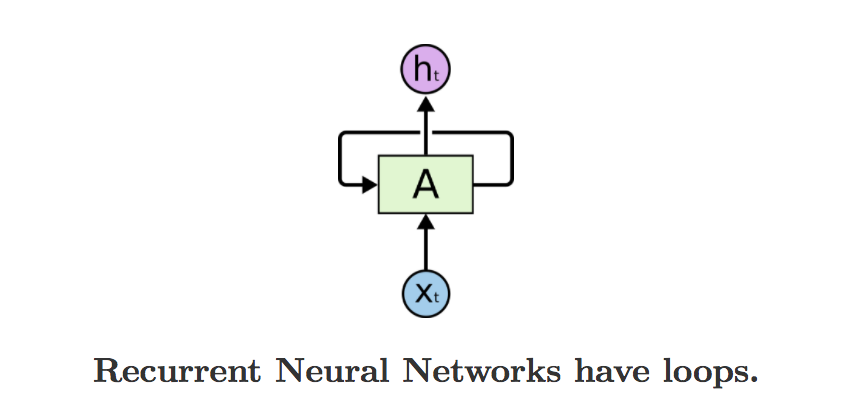 https://iamtrask.github.io/2015/11/15/anyone-can-code-lstm/
Modeling
RNN
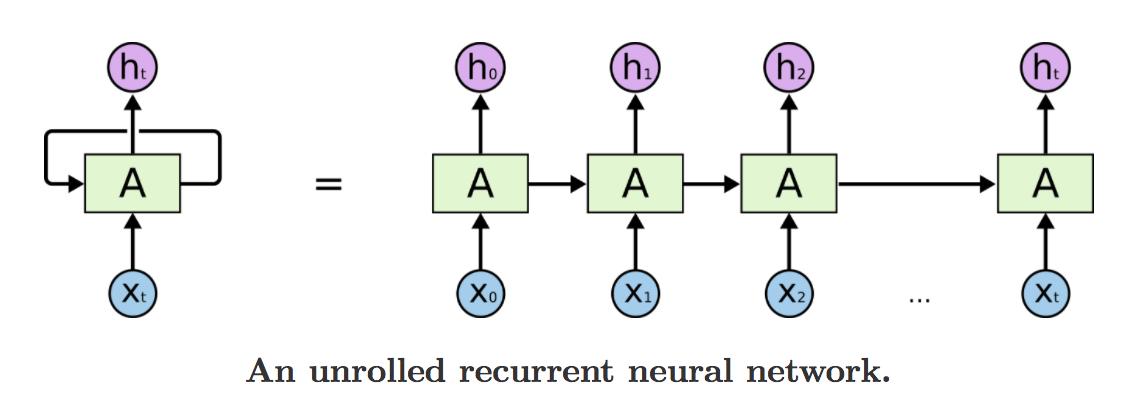 https://iamtrask.github.io/2015/11/15/anyone-can-code-lstm/
Modeling
RNN

There can be 2 types:
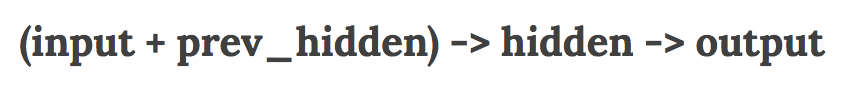 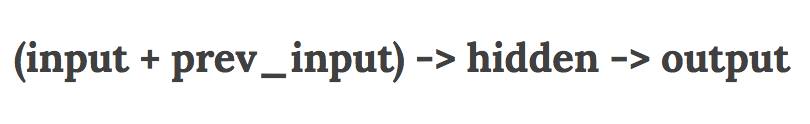 Modeling
RNN:- 

Lets see which one works better or which one has better memory:

1) Hidden Layer Re-occurance
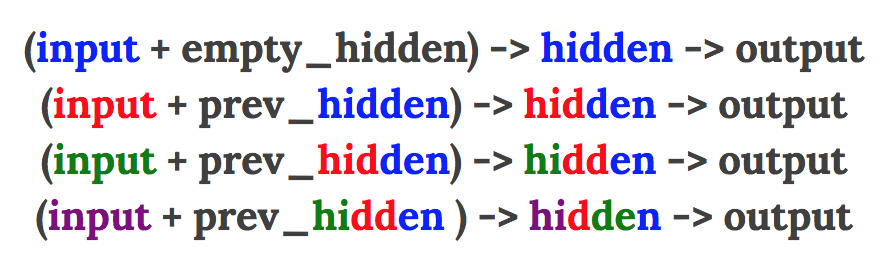 https://iamtrask.github.io/2015/11/15/anyone-can-code-lstm/
Modeling
RNN

2) Input layer re-occurance
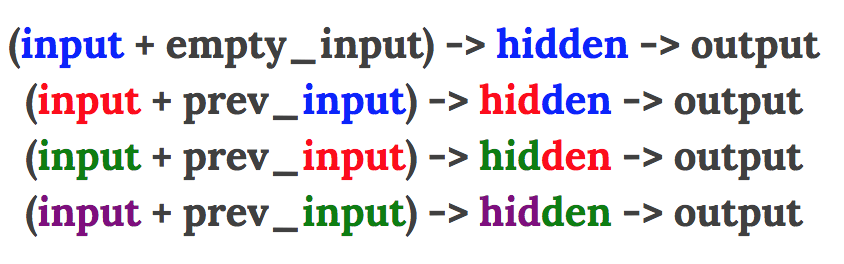 https://iamtrask.github.io/2015/11/15/anyone-can-code-lstm/
Modeling
Memory of RNN:
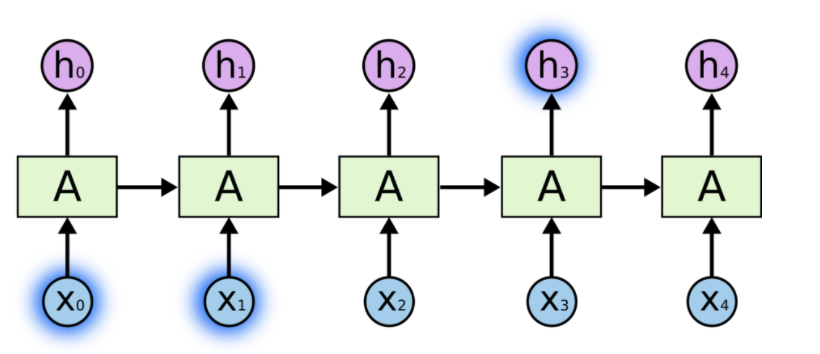 Modeling
Memory of RNN:
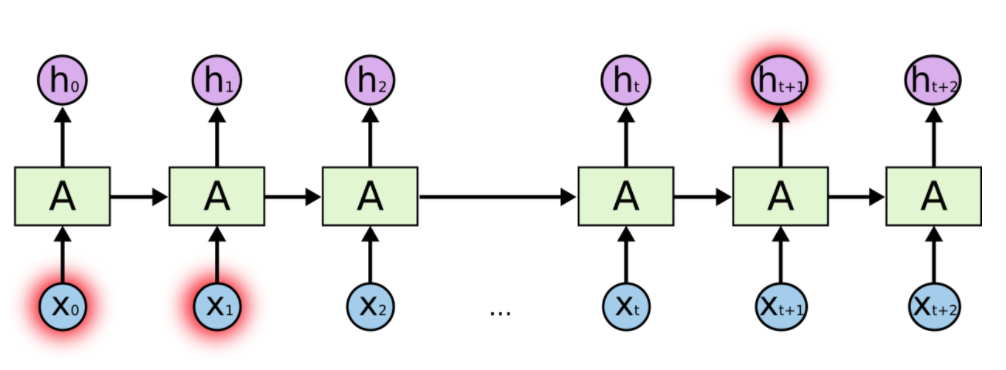 Modeling
Hidden layer of RNN:
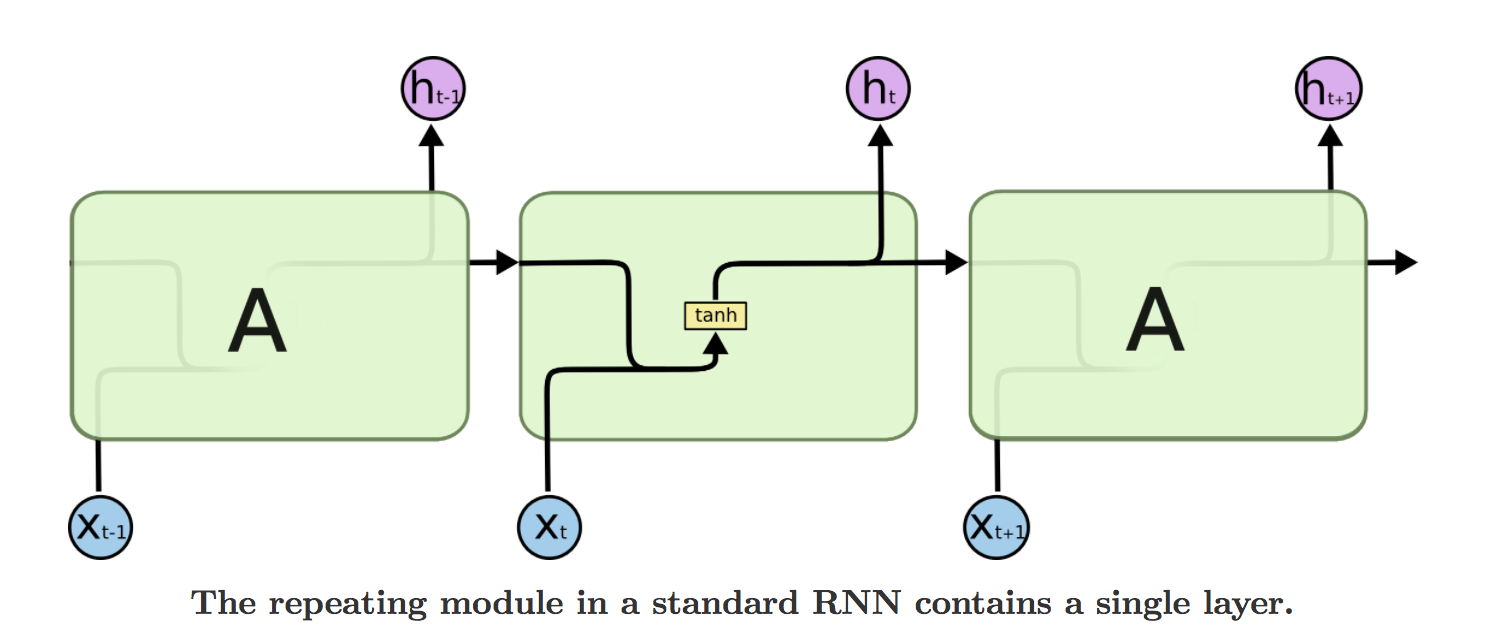 Modeling
RNN with LSTM:

Long Short Term Memory is a RNN architecture which addresses the problem of training over long sequences and retaining memory. 

A simple recurrent network suffers from a fundamental problem of not being able to capture long-term dependencies in a sequence.
Modeling
Hidden layer of RNN with LSTM cell:
LSTM = Long short term memory
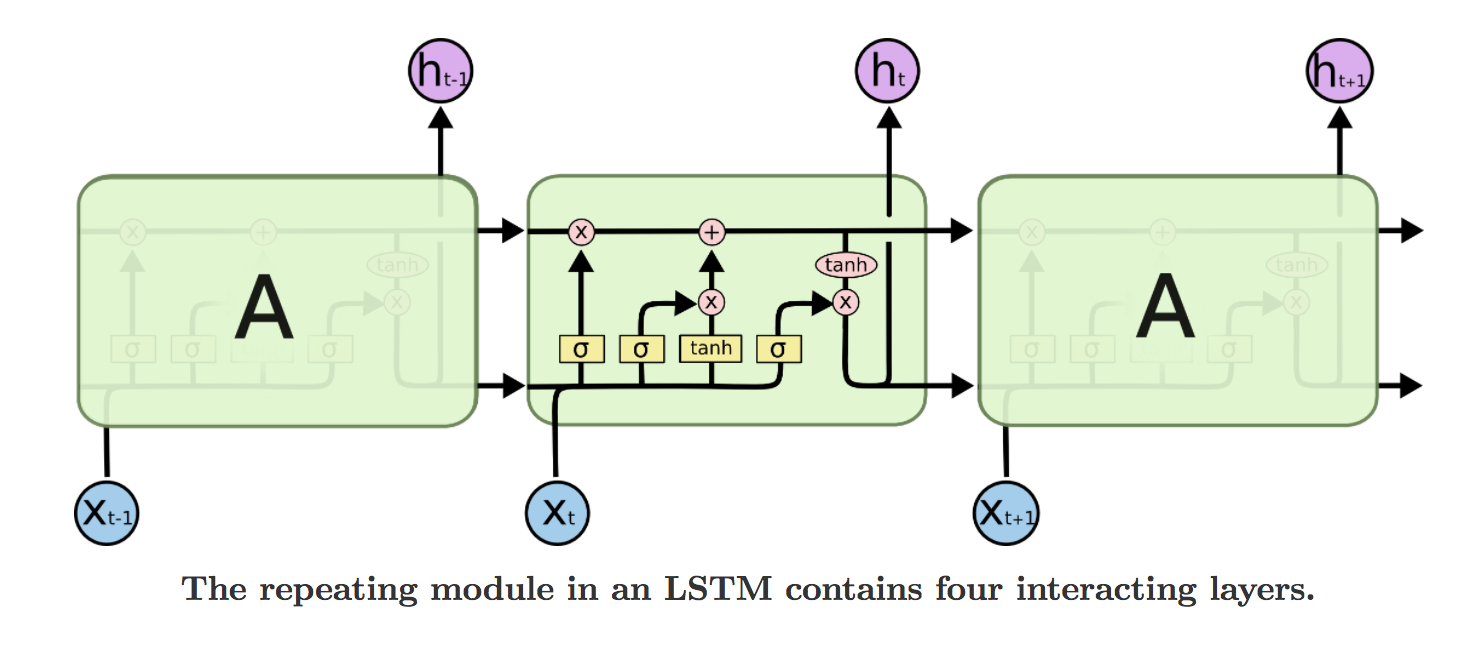 Modeling
Hidden layer of RNN with LSTM cell:
LSTM = Long short term memory
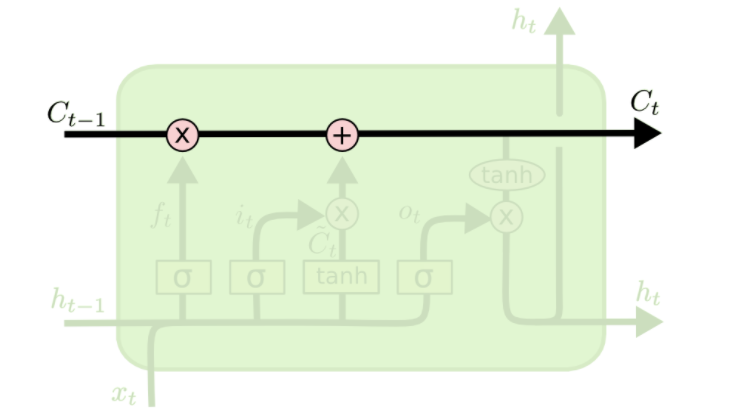 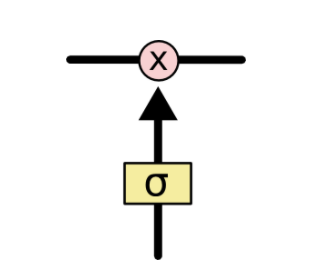 Prediction & Comparison
ARIMA
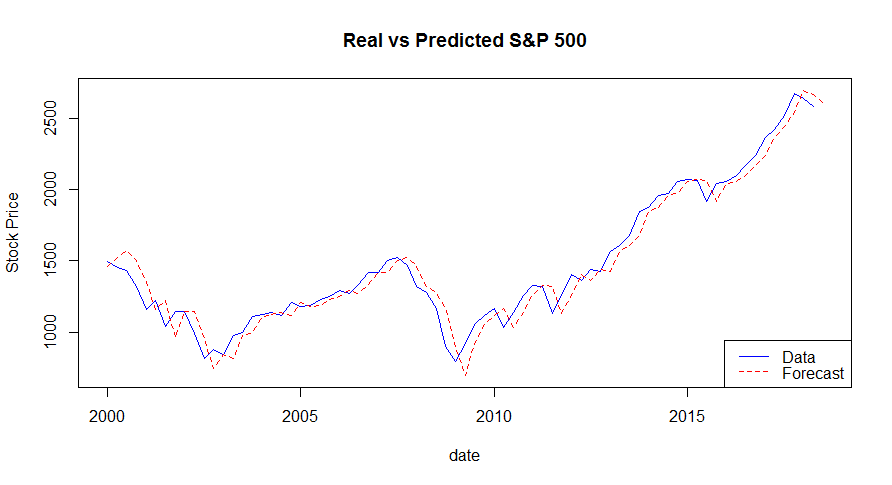 Prediction & Comparison
RNN
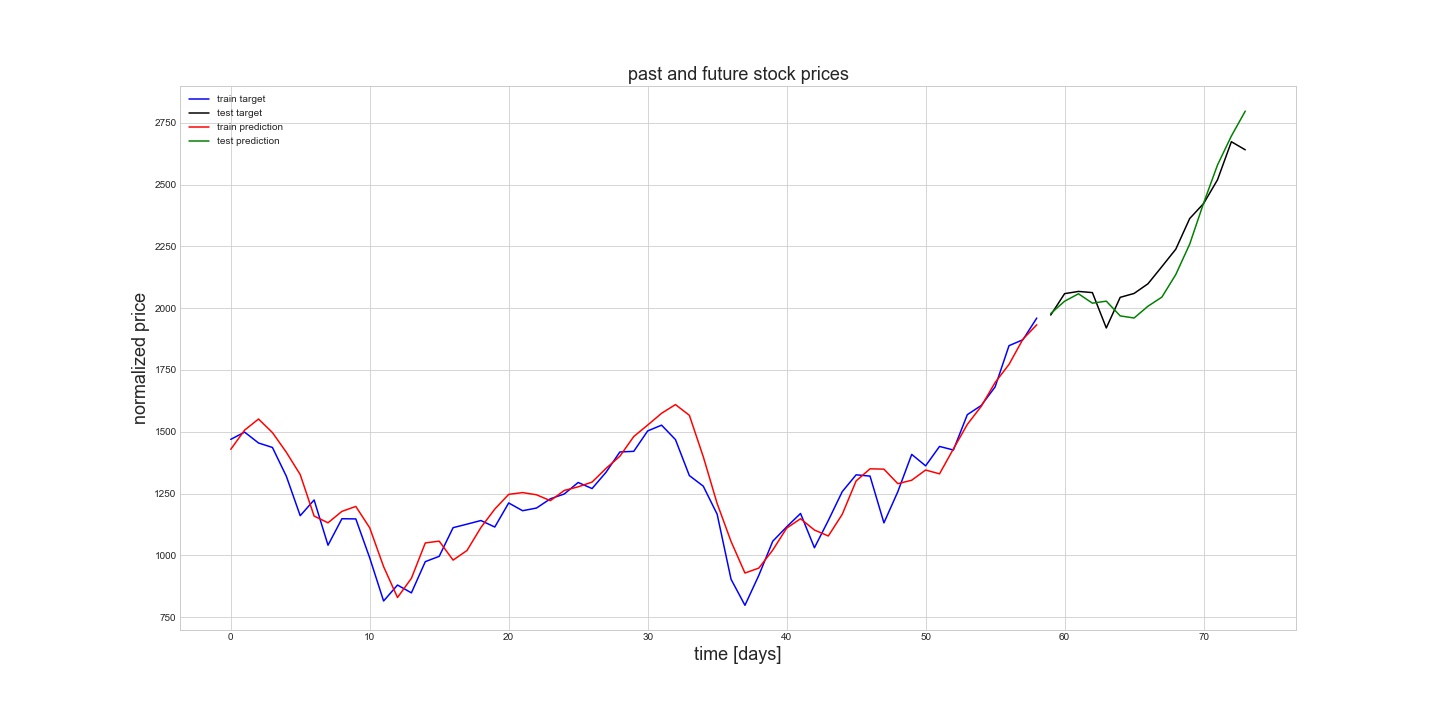 Prediction & Comparison
RNN
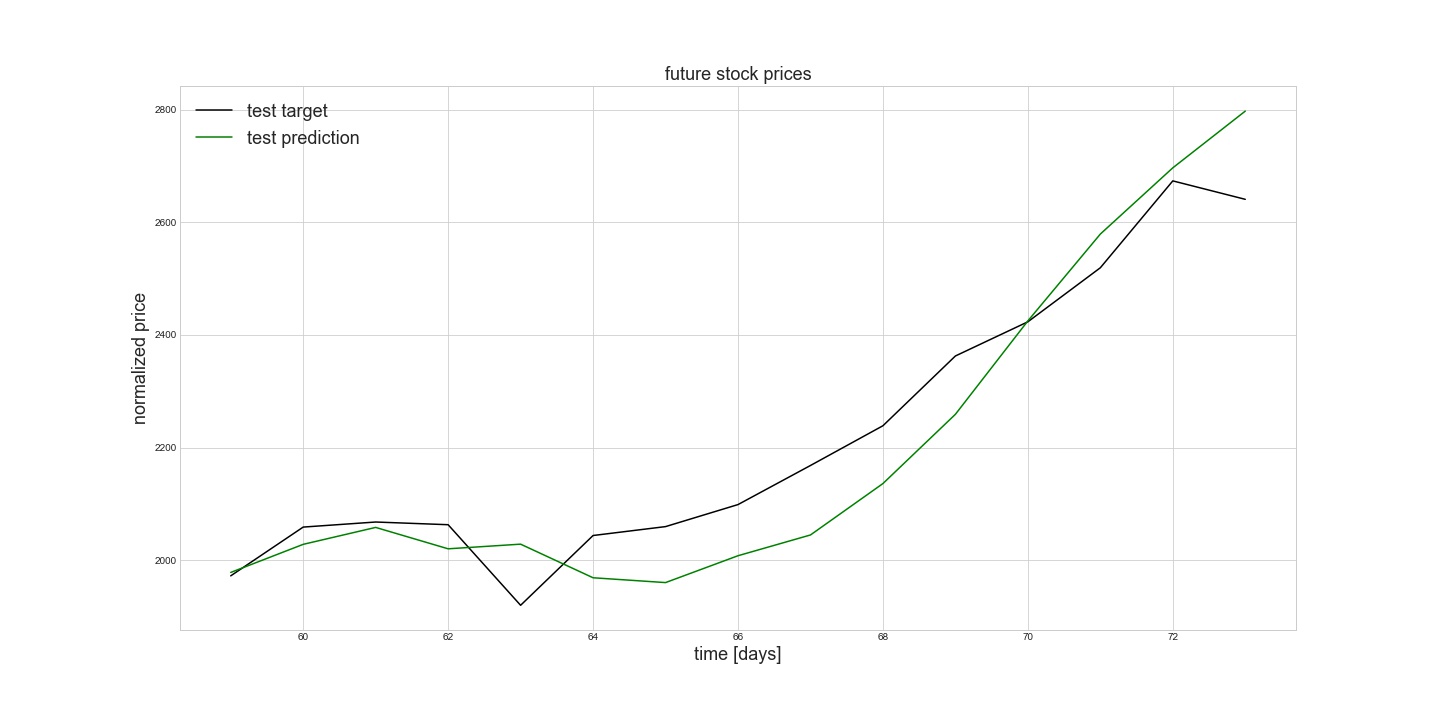 Prediction & Comparison
MSE
MSE (ARIMA): 10835.62

MSE (RNN): 6864.68
Questions?